Oral Presentation Instructions and Template with Example
Dr. Gail P. Taylor
UT San Antonio
02/28/2013
02/28/2013
Presentation Duration
Student Conference Presentation
15 minute presentation
10 Minutes Talk
5 minutes for questions
At most, 15 slides
Outline of Entire Presentation
Title Slide:  Strong title, your name, mentor, school.
Introduction/Background (2-3 slides). 
Why/How is your topic important (health?)
Give brief literature background (broad to specific)
Goals of project
Hypothesis
Methods and exptl design (1 to 2 slides- flowcharts good)
Results (1 – 2 experiments) 2-3 slides
Summary/Conclusions
Bulleted and refer back to hypothesis
Future Directions
Acknowledgements
Questions?
Slide Characteristics
Uniform Font
Uniform title size and position
Short phrases
~Six lines per page
Story carried by images
Contrast between background and text
All text big (even on figs)
NOTE!  I have
Made up all of the data in this study.
Ergot-Derived Substance-X Reduces Tumor Growth and Size in Nude Mice with MCF-7 Mammary Adenocarcinoma
Emily P Frogbottom
Undergraduate Research Trainee
Research Mentor:  Dr. Tenure Track
University of Texas at San Antonio
Introduction – Breast Cancer
100,000 diagnoses annually1
Leading cause of death in women 15-541
Vary in metastatic capacity
Vascularization required for growth/metastasis
MCF-7:  Human adenocarcinoma cell line
1 Centers for Disease Control, 2010
Introduction –Treatment
Generally surgery & chemotherapy
Mortality __% at 5 years1
More effective chemotherapeutic agents needed
Some work by inhibiting vascularization2
2 De Olivera, L, Hamm A, Mazzone M (2011)  Mol Aspects Med. 2011 Apr;32(2):71-87. Epub 2011 Apr 22
Introduction - Ergot
Claviceps purpurea fungus
“Cocktail” of active substances
CNS - Psychoactive Ergotamine ~LSD
Peripheral Effects –
Tingling-  “St. Anthony’s Fire”
Inhibit vascularization and promotes gangrene
Vasoactive Substance-X isolated3 
Inhibits growth of cultured endothelial cells3
3Taylor, GP (2011) Terrific thought experiment on using a deadly scourge to humanity to cure cancer.  Journal of Positive Data 3(3), 210-212
Hypothesis
MCF-7 tumor growth will be inhibited through treatment with vasoactive Substance-X.  Inhibition will be associated with reduced angiogenesis
Experimental Design/Methods
Induction
Culture
Treatment
Analysis
SubQ injections
Control (solv)
1, 10 100 uM SubX
Daily for 8 wk
Athymic mice
N=40 (4 grps)
SubQ Injection
Thigh
106/50ul
1 mo growth
MCF-7 Cells
 DMEM
 2 weeks
 <40% conf.
Weekly caliper measurement
8 weeks sac
Cryosection
ICC anti-BV
Density Test
Stats – T-Test
Results
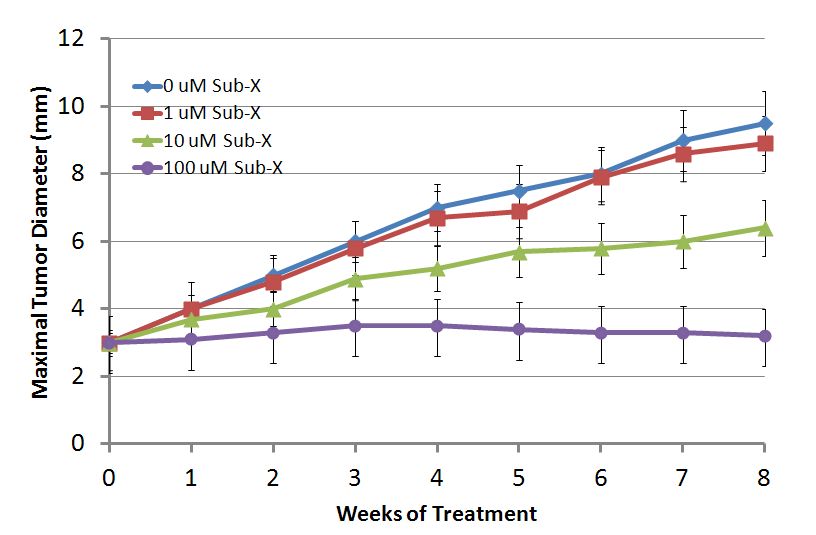 Substance-X Inhibited MCF-7 Tumor Growth
*
*
*
*
*
*
*
*
*
*
P< 0.01
Results
Control
1 uM
Angiogenesis Inhibition
100 uM
10 uM
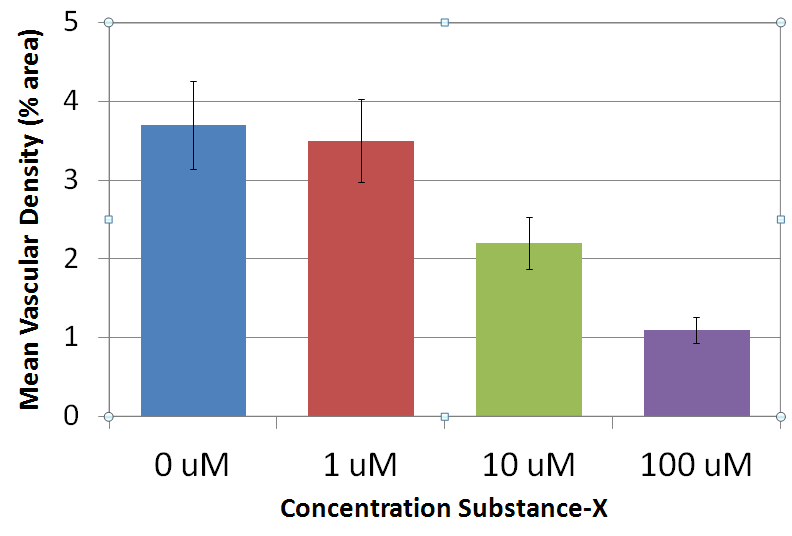 200X
*
*
Conclusions
Substance-X (10 uM – 100 uM) inhibits growth of MCF-7 tumors in athymic mice
Angiogenesis significantly inhibited at higher dosages
Hypothesis retained
Substance-X may be a powerful treatment against adenocarcinoma breast tumor growth
Future Directions
Establish LD-50 curve
Explore concentrations
Vary treatment schedules
Examine effects on metastasis
Compare with standard chemotherapeutic agents
Acknowledgements
Dr. U.R. Fakedata, UTSSSA
Belinda Doolittle
Jason Trimple
MBRS-RISE GM 60655
MARC-U*STAR GM 07717
Questions?
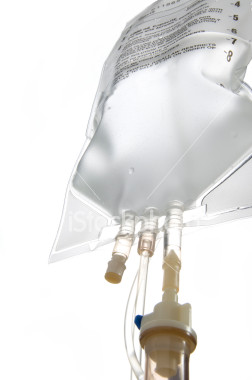 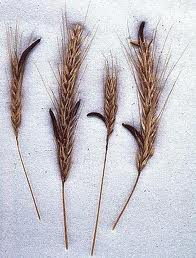